Lecture 3Formation of the Terrestrial Planets and Origin of Earth’s water
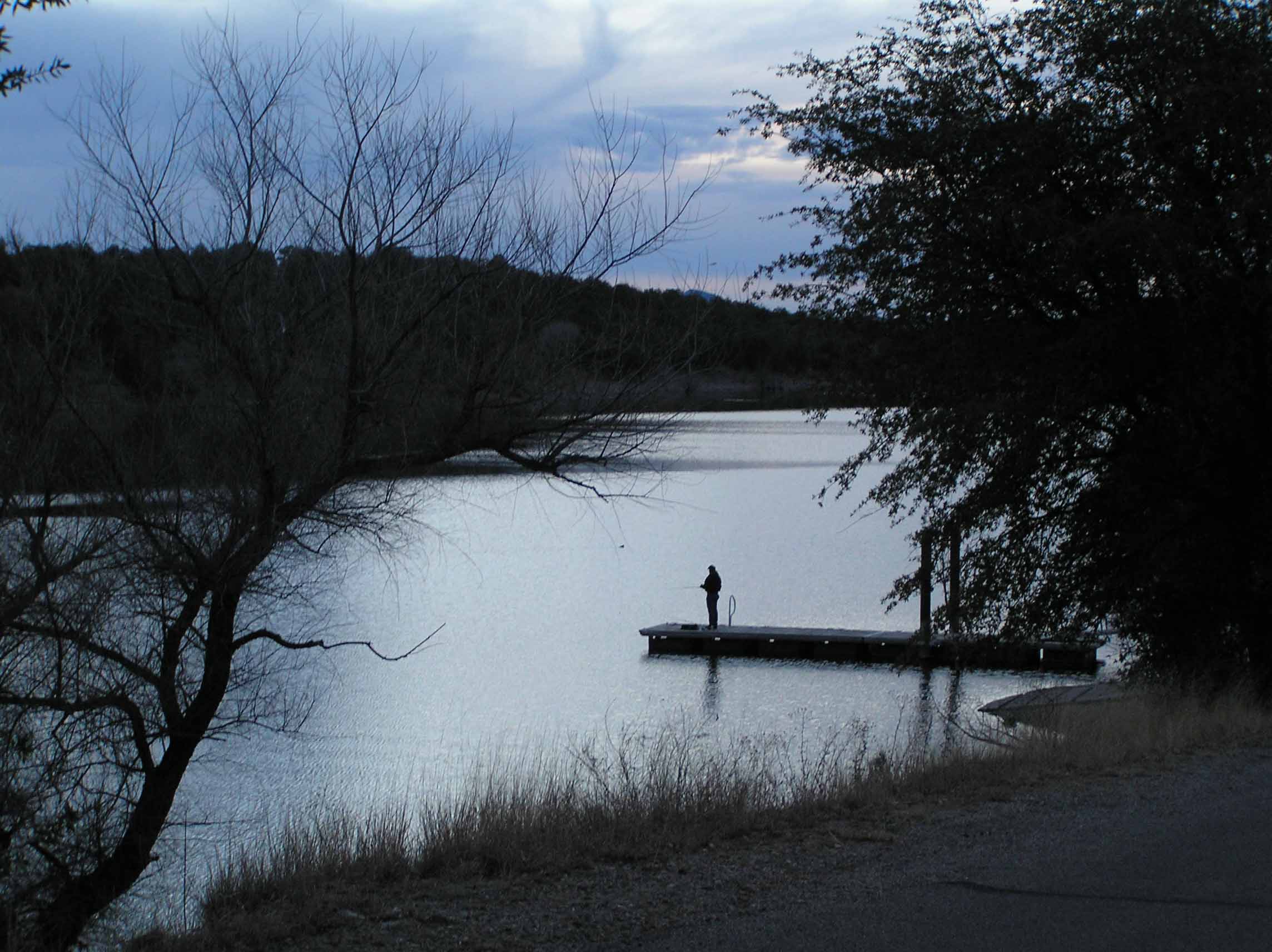 The basics of terrestrial planet formation
The origin of water
1798 engraving, Pass
Ice forms here
Earth forms here
Sources of water for the Earth:Standard Mean Ocean Water D/H=150 ppmPlausible total water to deliver ~ 10-3 Mearth
Comets—most numerous, water content 50% or larger, but three short-period comets have D/H ~ twice that of Standard Mean Ocean water (150 ppm).
Also dynamically difficult to deliver (Morbidelli et al., 2000)

Water adsorbed on solar nebula grains (Stimpfl and Drake, 2006): timing issues, D/H unknown.

Chondrite parent bodies: D/H ~ SMOW
Carbonaceous chondrites: > 2.5  AU, water ~ 1-10%, require 1-10% of the Earth to be accreted from carbonaceous chondrite embryos
Ordinary chondrites: 2-2.5 AU, water ~ 0.3-3%, require 3-30% of Earth to be accreted from ordinary chondrite embryos
Enstatite chondrites: 1.5-2 AU, water  < 0.1%. Too dry.
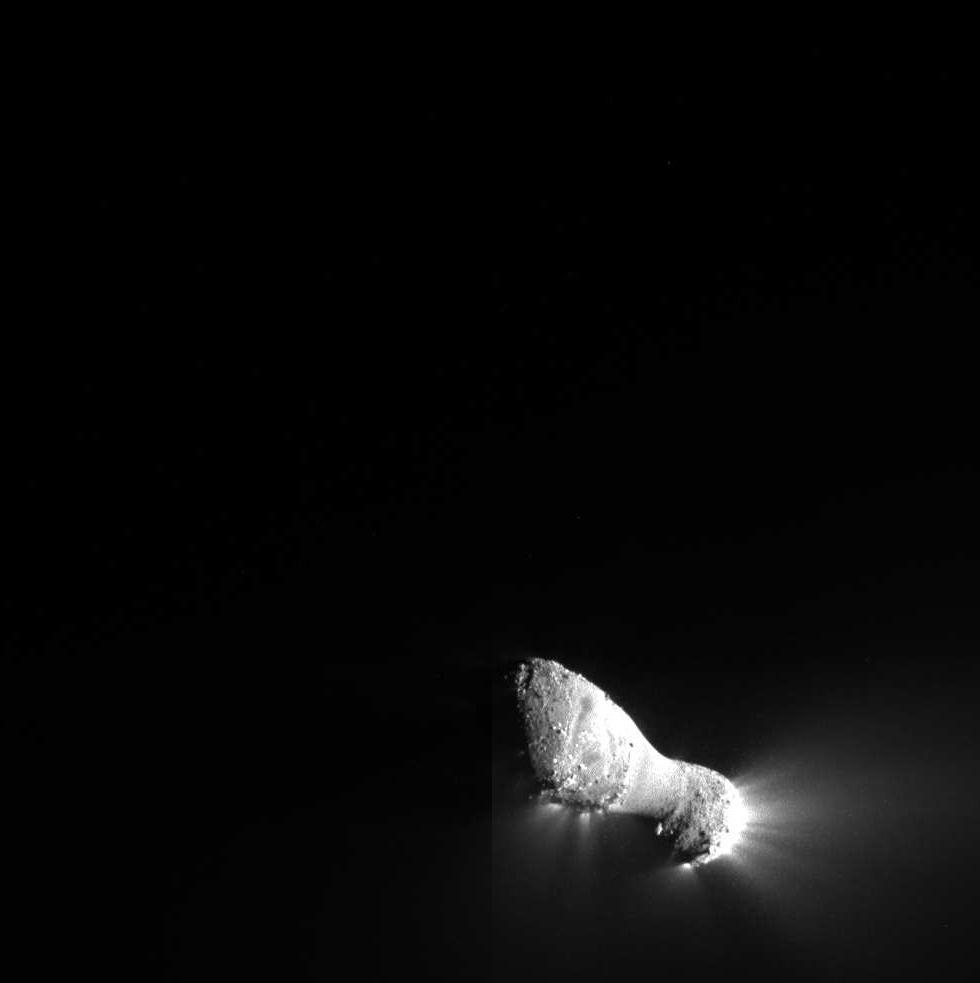 Stardust Tempel 2
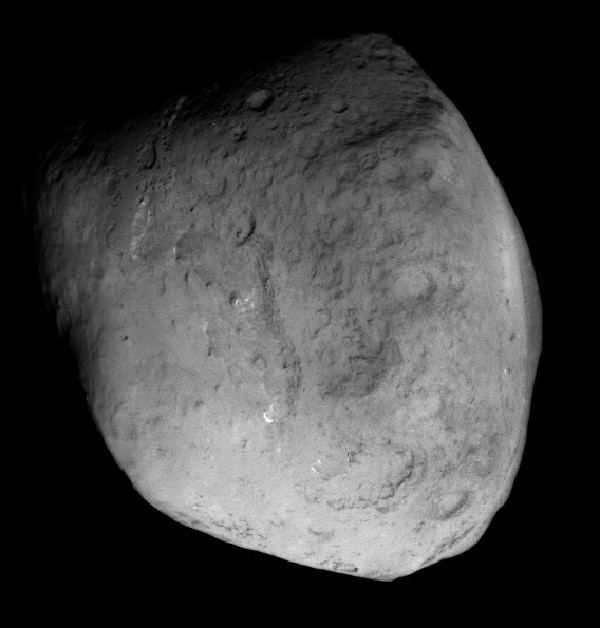 Epoxi Hartley
Waite et al., 2009
Why comets (from the traditional source regions) do not work.
Comets have been historically cited as “the” source of Earth’s water. But they have two problems.
Dynamics of bodies outward of Jupiter: probability of impact with the Earth is too small.
D/H ratio is too high (next slide).
Both considerations lead to conclusion that comets provided no more than 10% of Earth’s water.
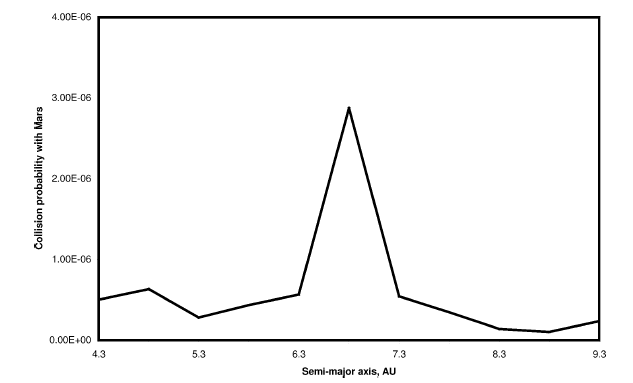 1/2 ocean
Collision probability
4           5            6           7            8           9
	Semi-major axis, AU
D/H rules out comets as a primary source of Earth’s water—so do the dynamical calculations
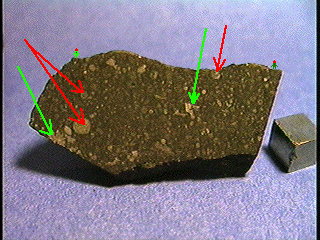 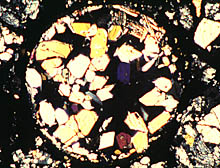 Chondrites: meteorites with inclusions called chondrules
0
Putative parent body (p.b.) locations and water content at the time of the Earth’s growth
-1
Log10(Water mass fraction)
-2
Carbonaceous
Ordinary
-3
Earth’s water content
Dry
Enstatite
-4
0.3                 1.5    2.0    2.5     3.0            4.0
Distance from the Sun, AU
Scenario for Terrestrial Planet Formation
(see Goldreich, Lithwick, Sari 2004; with modif.)
Runaway accretion in a disk of small bodies: <106 years (1)
	 --terminates when separation exceeds width of feeding zones (Safranov, Hayashi)
‘Oligarchic’ growth period in which embryos grew at expense of smaller bodies: 105-106 years
	--largest bodies grow in lockstep; small bodies shrink (Kokubo and Ida)
Orbits of embryos begin to cross: 108 years (2)
	--inner solar system: embryos collide and coalesce to > Earth-sized (3)
	--outer solar system: random velocities of some embryos rise until they are ejected
Cleanup of small bodies: few x 108 years (inner solar system); > 109 years (outer solar system)
	--Inner solar system: ~ all material in the small bodies ended up in planets 
	--Outer solar system: most > kilometer-sized bodies ejected


(1) Process might be “delayed” by 106-107 yrs by migrating Jupiters in gas disk (Lin, Papaloizou)
(2) Growth of Jupiter speeds up or enables growth of embryos to Earth-sized (Chambers)
(3) Presence of residual gas may interrupt or slow growth from Mars-sized (Kominami and Ida)
2b
The timescales in the dynamical simulations are correct
Raymond et al, 2006
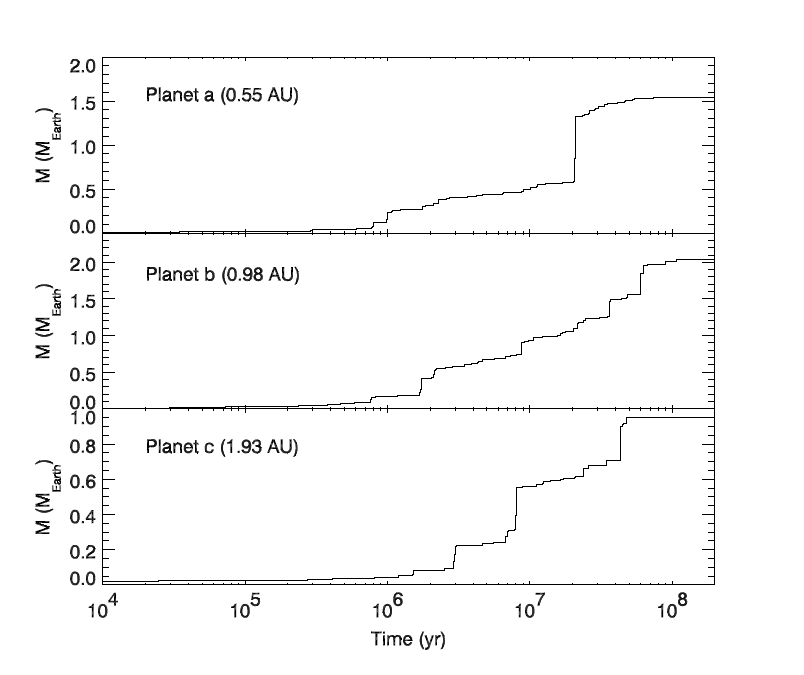 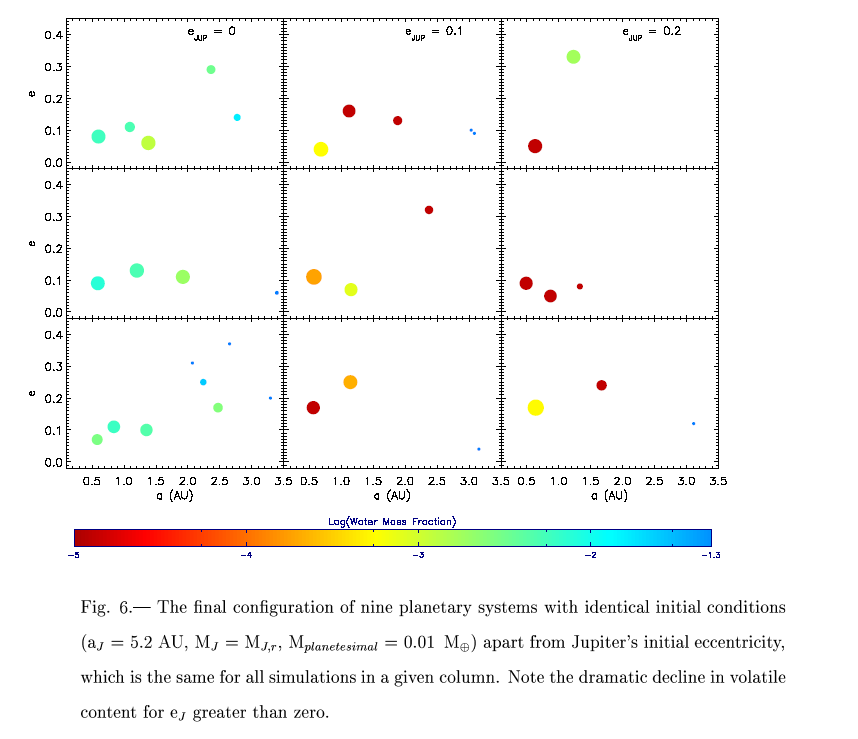 Problem
The Earth is not a carbonaceous chondrite. 
Even 1% carbonaceous, by some reckonings, is too much.
Need to consider other material that was in the asteroid belt but is no longer.
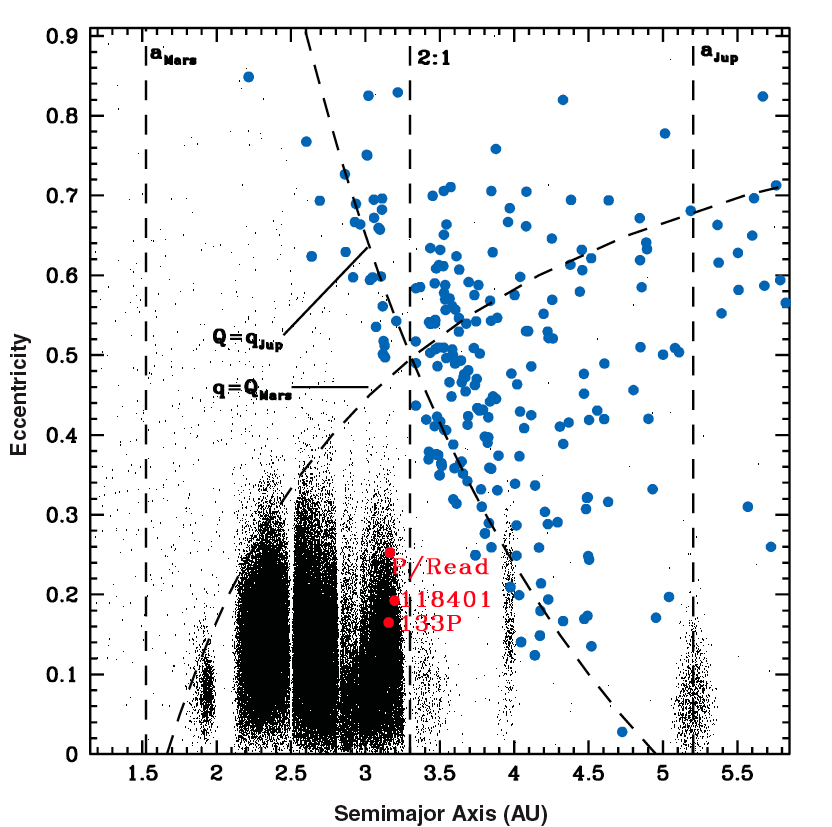 Back to the question of water…
Five bodies in the asteroid belt today: “main belt comets” might be avatars of the most important contributor to Earth’s water.
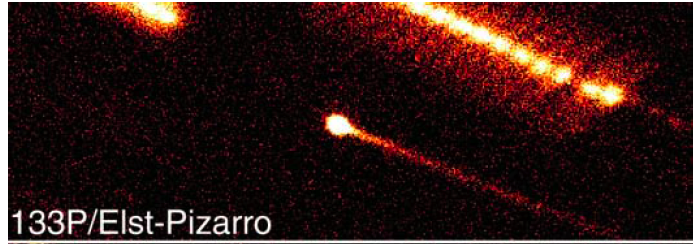 Hsieh and Jewitt, 2006
0
MB Comet
Putative parent body (p.b.) locations and water content at the time of the Earth’s growth
-1
Log10(Water mass fraction)
-2
Carbonaceous
Ordinary
-3
Earth’s water content
Dry
Enstatite
-4
0.3                 1.5    2.0    2.5     3.0            4.0
Distance from the Sun, AU
Science News figure
Hansen, Morbidelli, Walsh, O’Brien...
Chemi-sorption of water on silicate grains at 1 AU: Makes water stable in the structure at high temperatures
Vattuone et al. 2010
Science News figure
Conclusions
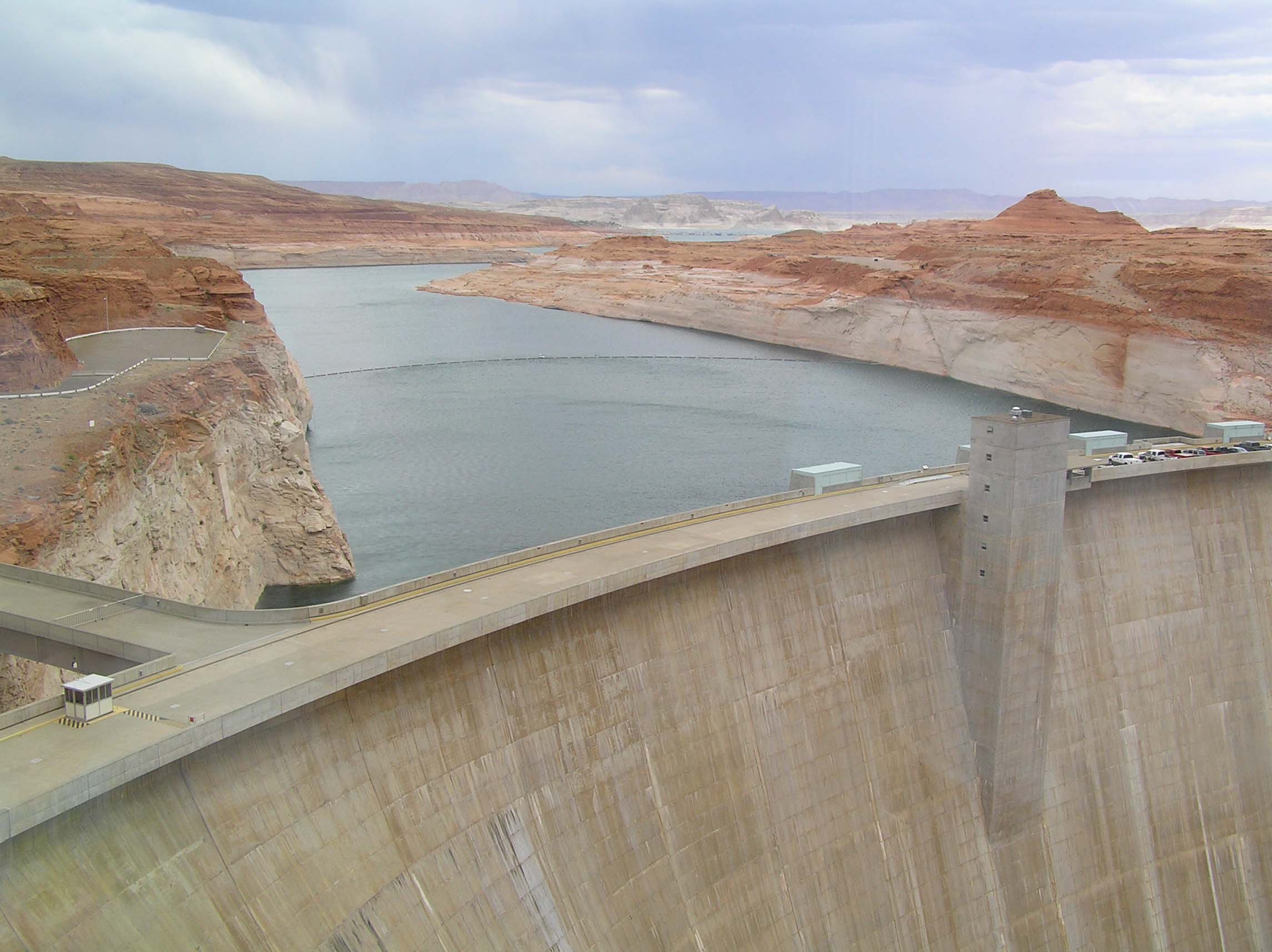 Terrestrial planet formation postdated giant planet formation
Source of Earth’s water is uncertain but is not part of any meteorite collection
Was water local or imported? This is key to understanding how common is a well-watered Earth at 1 AU.
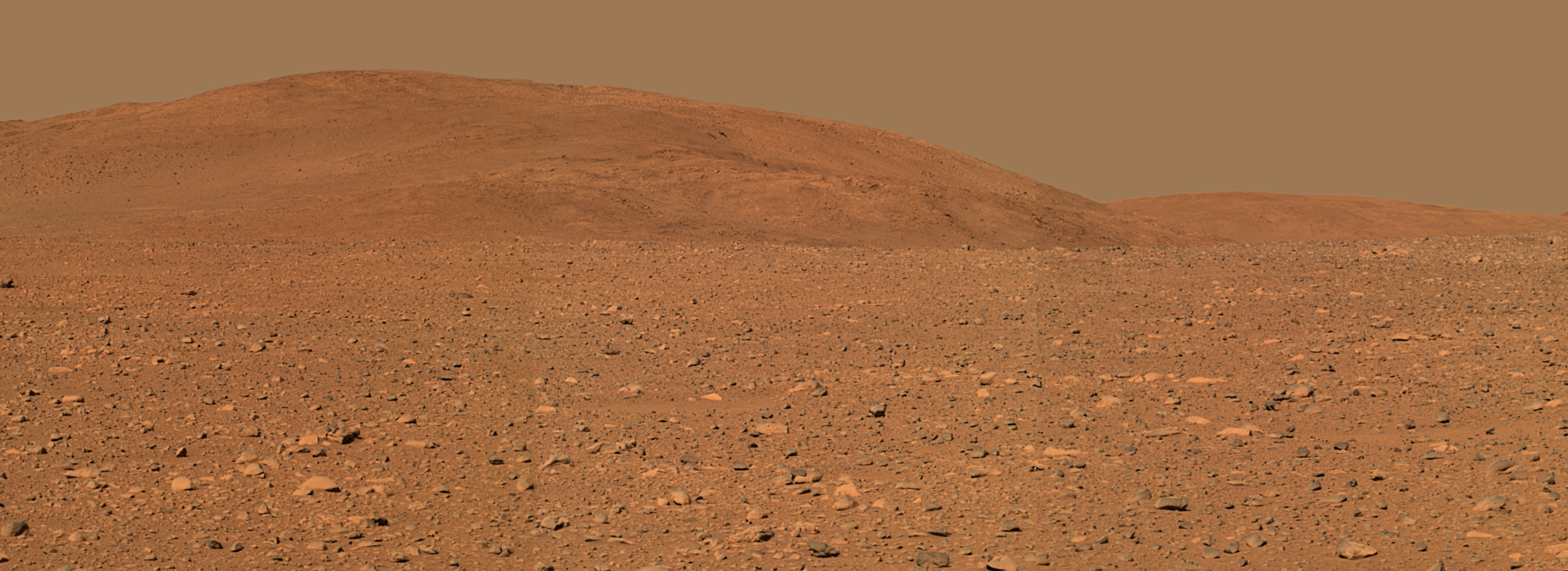